Divisibilidad. Enteros. Decimales.
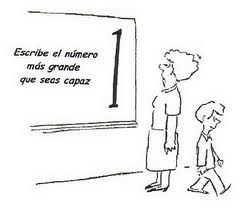 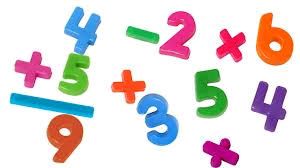 Esquema del tema
Tipos de Números
Naturales. ¿Cuáles son y para qué sirven?
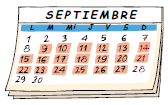 Enteros. ¿Cuáles son y para qué sirven?
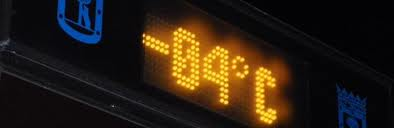 Fracciones. ¿Cuáles son y para qué sirven?
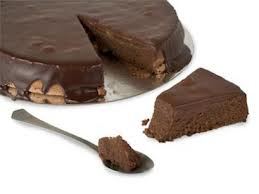 ¿Hay otros números distintos…?
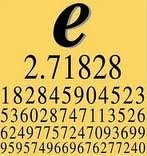 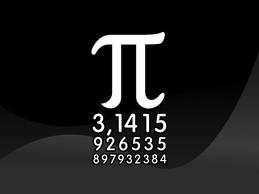 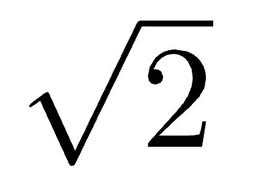 Tipos de Números
VIDEO CANAL DERIVANDO “TIPOS NÚMEROS – NÚMEROS REALES – HASTA 4 MINUTOS”

“Videos>02_Numeros>T01_Derivando_Tipos_Numeros_Conjunto_Reales.mp4”
Tipos de Números
VIDEO SENSEI DE LAS MATES “TIPOS DE DECIMALES”

“Videos>02_Numeros>T01_Sensei_Mates_Tipos_Decimales.mp4”
Relación con los números decimales
Naturales
Enteros
Decimales exactos
Periódicos puros
Periódicos mixtos
Fracciones - Racionales
Ni exactos ni periódicos
Irracionales
Ejercicios
1
Indica que afirmaciones son verdaderas o falsas:
Ejercicios
Naturales (N):      Enteros (Z):       Racionales (Q):        Irracionales(I):
Números Naturales – Operaciones
Sumas y restas ya sabéis realizarlas.
Multiplicación (expresión abreviada de una suma)
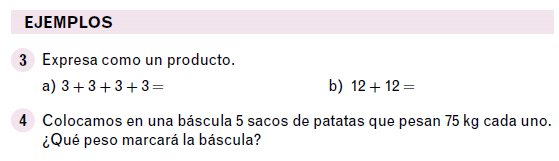 Pag. 17
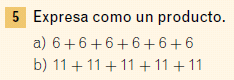 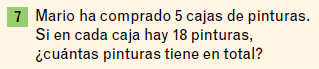 Números Naturales – Operaciones
División (repartir una cantidad en partes iguales)
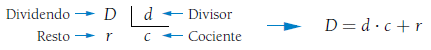 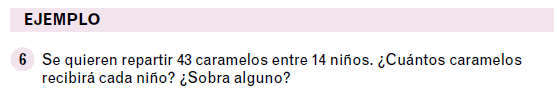 DIVISIBILIDAD. NÚMEROS ENTEROS.
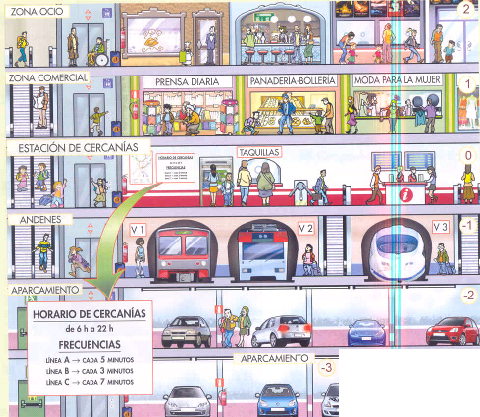 a) ¿Cada cuanto coincidirán las líneas de tren A, B y C ?)
b) Si subimos de la planta -3 a la planta 1,¿Cuántas plantas subimos?. ¿Cómo lo haces?
Múltiplos y divisores
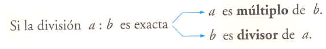 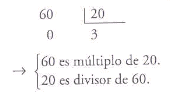 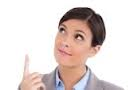 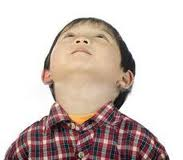 ¿Cómo construir múltiplos de un número?
3.a) ¿35 es múltiplo de 5?. Razona tu respuesta.
3.b) ¿6 es divisor de 54?. Razona tu respuesta.
Ejercicios
4. Indica verdadero (V) o falso (F):
Ejercicios
5. Construye los 5 primeros múltiplos de 9.
6. Rodea los múltiplos de 15:
    15, 16, 30, 40, 45, 100, 111, 135, 141
7. Halla todos los múltiplos de 6 comprendidos entre 301 y 312.
8. Halla todos los múltiplos de 7 comprendidos entre 423 y 445.
Métodos para sacar divisores de un número:
Obtener todos los divisores de 12
Método directo: buscar números que dividan
Utilizar la Descomposición factorial
Divisiones hasta que el divisor iguale al cociente
¿Cómo sacar los divisores de un número?
9. Calcula todos los divisores de los siguientes números: 18, 27, 32, 41 , 42, 60, 80, 96.
Múltiplos y Divisores
10. Tenemos 36 botellas de agua. Queremos envasarlas en cajas que sean todas iguales sin que sobren ni falten botellas. Averigua todas las soluciones posibles.
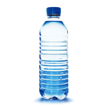 Múltiplos y Divisores
11. Tenemos 65 yoyos y queremos meterlos en cajas iguales sin que sobren ninguno. Calcula todas las soluciones posibles.
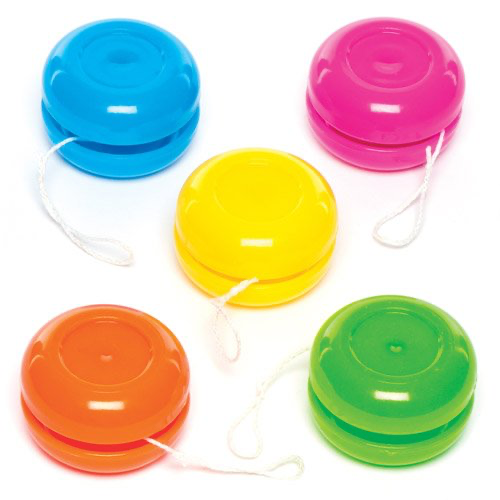 Múltiplos y Divisores
12. Antonio tiene un montón de caramelos. Al agruparlos de 7 en 7 siempre le sobra 1. ¿Cuántos caramelos tendrá si tiene entre 90 y 95 caramelos?.
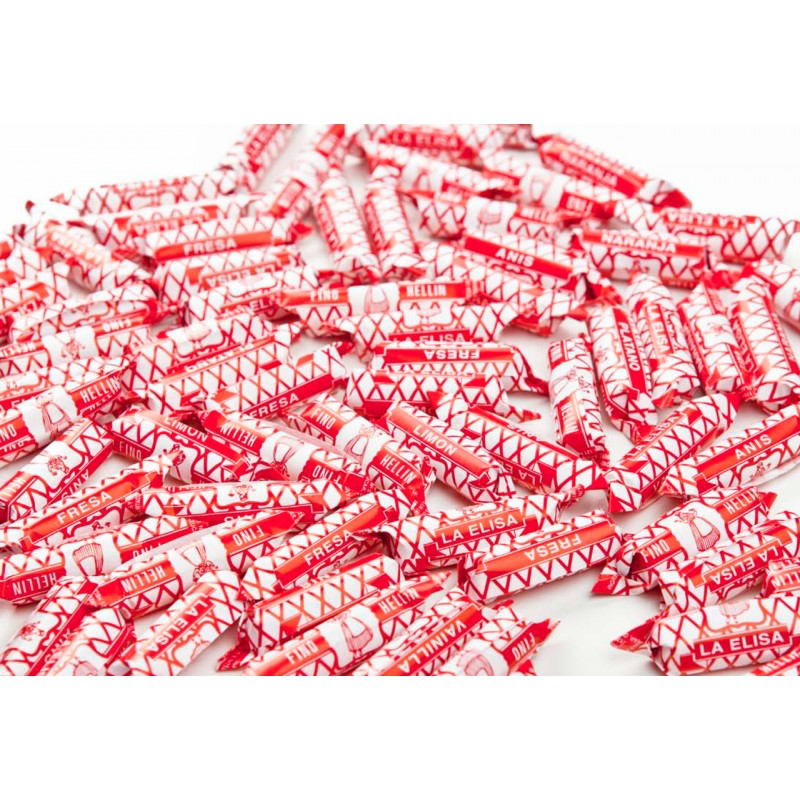 Números Primos
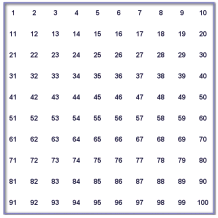 Definición de número primo:
Números primos
Escribe a continuación los 10 primeros números primos.
13
Reglas de Divisibilidad
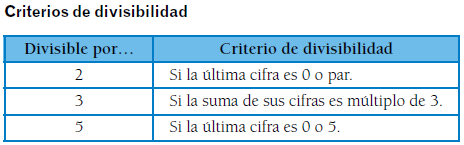 Criterio de divisibilidad del 7 -> Si al restar el número sin la cifra de las unidades con el doble de la cifra de las unidades se obtiene 0 ó múltiplo de 7.
Criterio de divisibilidad del 11 -> Si la diferencia entre la suma de las cifras de lugar par y la suma de las cifras de lugar impar es 0 o múltiplo de 11
Reglas de divisibilidad
14
Comprueba si se cumplen los siguientes criterios de divisibilidad:
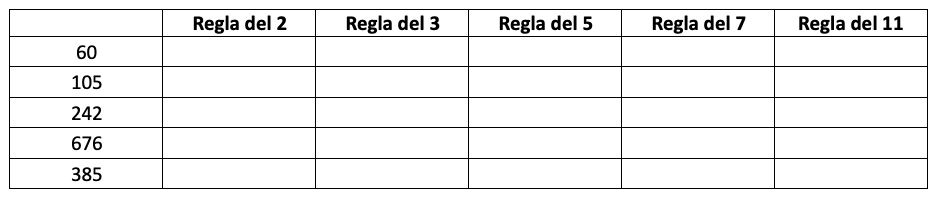 Descomposición en factores
15
Descompón factorialmnete:
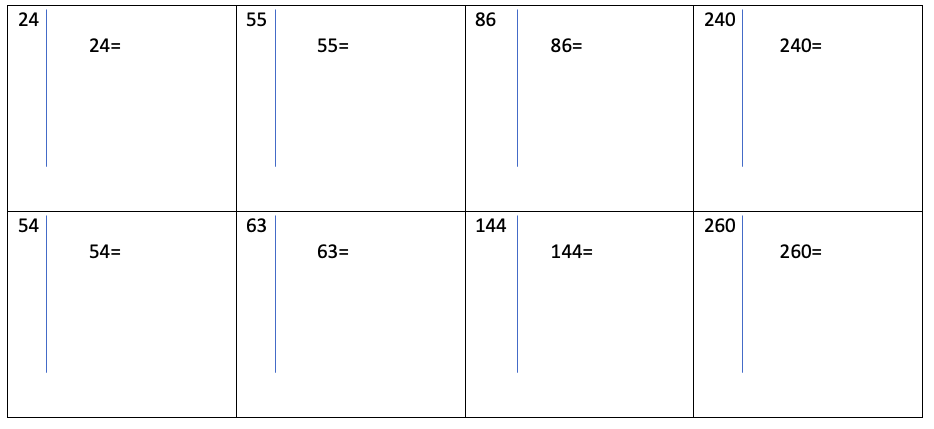 Descomposición en factores
16
Indica si son verdaderas o falsas estas afirmaciones:
Descomposición en factores
17
Si un nº factorizado es n= 23352y

a) ¿Es un múltiplo de 10? 

b) ¿Es un múltiplo de 6?    

c) ¿Es un múltiplo de 30?  

d) ¿Cuánto tendría que valer “y” para que fuera un múltiplo de 14? mde 14?  ______________________________
¿Qué es el M.C.M y el M.C.D?
MCM -> Es el menor de los múltiplos comunes de los números que estemos estudiando.
Calcula el m.c.m(12, 15)
MCD -> Es el mayor de los divisores comunes.
Calcula el m.c.d(24, 36)
Calculo de MCM y MCD por descomposición
Ejercicios 16 a 21
Calcula mcm y mcd:
18. De 42 y 36

19. De 12 y 72

20. De 24 y 56

21. De 140 y 180

22. De 35, 45 y 50
23. De 30, 42 y 70
Calculo de MCM y MCD por descomposición
Problema 24
En un coche, el pito hace un sonido cada 45 segundos y el motor cada 60 segundos. ¿Cuándo coincidirán ambos sonidos?.
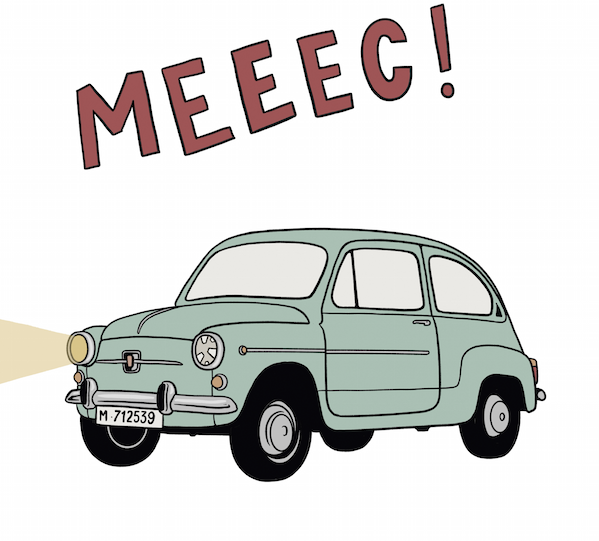 Calculo de MCM y MCD por descomposición
Problema 25
Estamos jugando a construir torres con Lego. Si una torre se construye con cubos de 30 mm de arista y otra con cubos de 54 mm de arista. ¿A qué altura las torres medirán lo mismo?
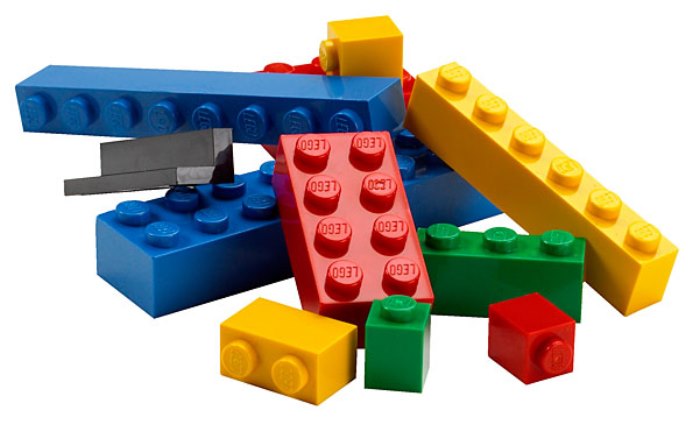 Calculo de MCM y MCD por descomposición
Problema 26
Tenemos una caja con 28 chicles y otra con 24 caramelos y queremos formar bolsas, sin que se mezclen, del mismo número lo más grandes posibles sin que sobre ninguno. ¿De cuánto serán las bolsas?.
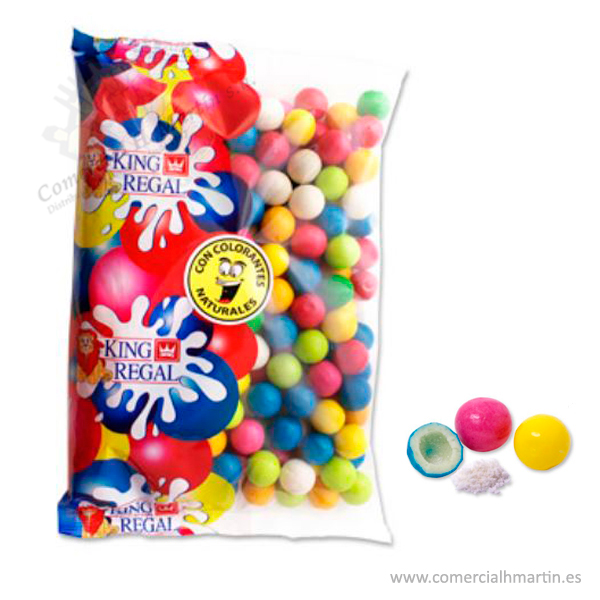 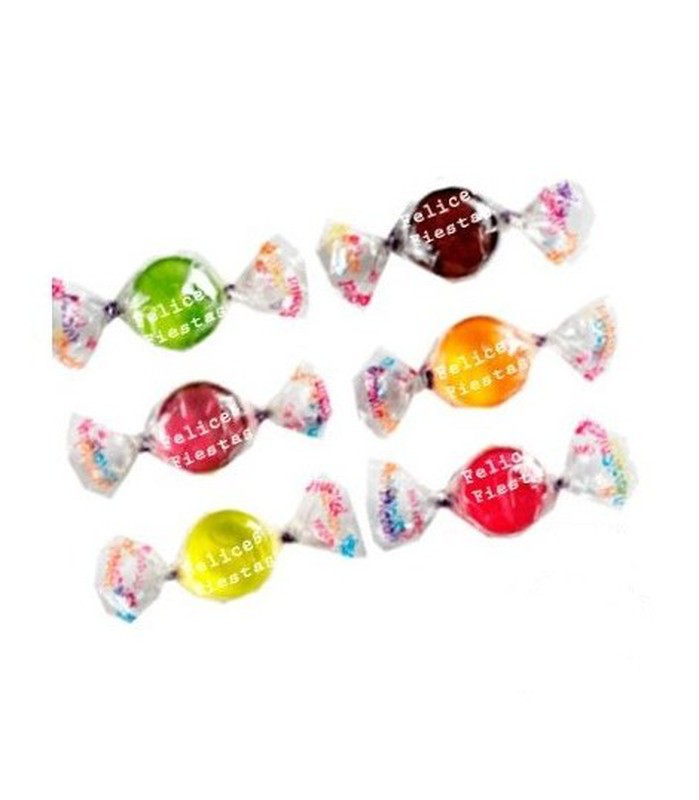 Calculo de MCM y MCD por descomposición
Problema 27
Tenemos un terreno rectangular de 400 m de ancho por 360 m de largo y queremos dividirlo en trozos cuadrados lo más grandes posibles sin que sobre nada. ¿Cuánto medirá cada trozo?.
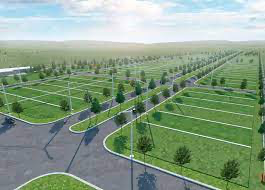 Calculo de MCM y MCD por descomposición
Problema 28
En casa tenemos puestas 3 alarmas. Una suena cada 22 minutos, otra caca 32 minutos y otra cada 18 minutos. Si han sonado a la vez a las 7 de la mañana, ¿Cuándo volverán a sonar juntas otra vez?.
Calculo de MCM y MCD por descomposición
Problema 29
Queremos arreglar una cocina que mide 4,5 m de larga por 2,8 m de ancha. Queremos poner baldosas cuadradas lo más grandes posibles sin tener que cortar ninguna. ¿Qué medida tendrá́ que tener cada baldosa?.
Calculo de MCM y MCD por descomposición
Problema 30
Tenemos 18 bolas azules, 30 bolas rojas y 42 bolas amarillas. Queremos hacer collares del mismo color todos con el mismo número de bolas. ¿Cuál será́ el número máximo de bolas que tendrá́ cada collar para que no nos sobre ninguna?.
NÚMEROS ENTEROS
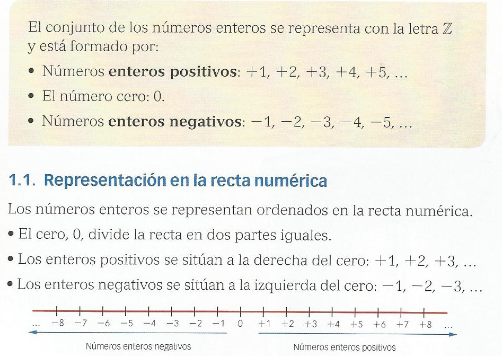 Operaciones con Enteros – Tipo I
Si sumamos ó restamos dos números del mismo signo el resultado es la suma de los números y se pone el signo de los números.
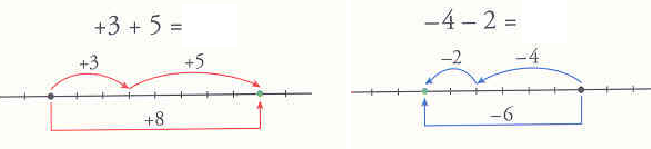 Si sumamos ó restamos dos números de distinto signo el resultado es la resta de los números y se pone el signo del mayor de ellos.
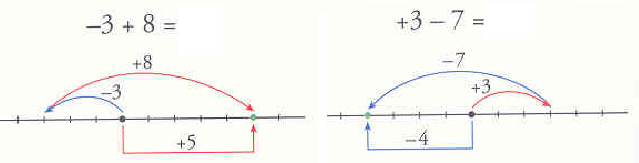 Operaciones con Enteros – Tipo I
31
Operaciones con Enteros – Tipo II
Si tenemos varias sumas y restas juntas, sumamos los positivos y le restamos la suma de los negativos.
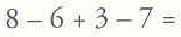 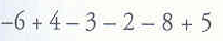 Operaciones con Enteros – Tipo II
32
Operaciones con Enteros – Tipo III
Si hay varios signos juntos usar la regla de los signos:

-Dos signos iguales   (++ , --)  sale +
-Dos signos distintos (+-  , -+) sale -

De esta manera se convierte en un ejercicio de los anteriores
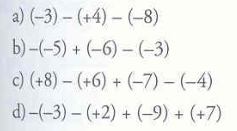 Operaciones con Enteros – Tipo III
33
Operaciones con Enteros – Tipo IV
Producto y división con signos, hacer la multiplicación o división y aplicar la regla de los signos.
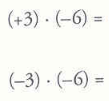 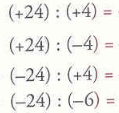 Operaciones con Enteros – Tipo IV
34
Operaciones con Enteros – Tipo V
Si hay distintas operaciones y paréntesis utilizar la jerarquía de las operaciones:
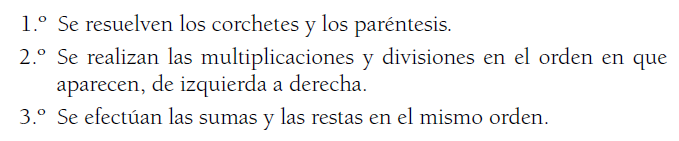 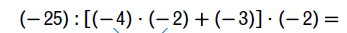 Operaciones con Enteros – Tipo V
35
Operaciones con Enteros – Tipo V
36
OPUESTO DE UN NÚMERO
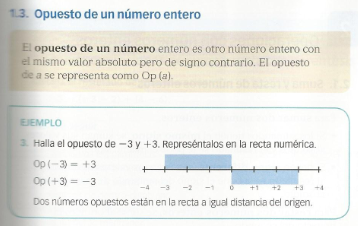 VALOR ABSOLUTO
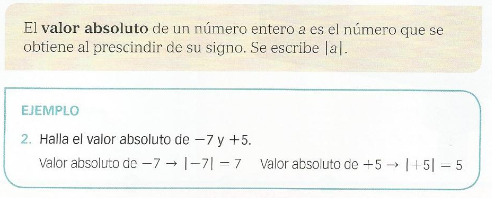 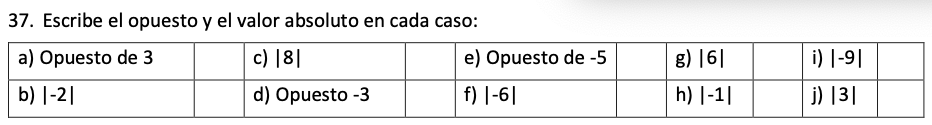 Ejercicios con Números Enteros
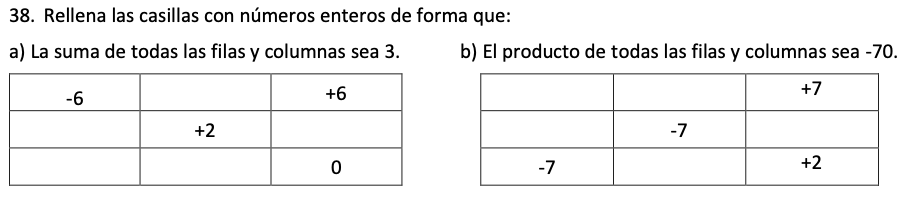 Ejercicios con Números Enteros
Problema 39
Hemos comprado un camión congelador que estaba, al ponerlo en marcha, a 35 °C. Al cabo de 4 horas estaba a –9 °C. ¿Cuántos grados bajó cada hora?.
Ejercicios con Números Enteros
Problema 40
En una estación de esquí el termómetro marcaba 14o bajo cero a las 8 de la mañana; al mediodía la temperatura había subido 10 grados y a las 19.00 había bajado 5 grados respecto al mediodía. ¿Cuál era la temperatura a esa hora?
Ejercicios con Números Enteros
Problema 41
Mónica se monta en el ascensor en la planta baja de su edificio, el ascensor sube 5 plantas, después baja 3, sube 5, baja 8, sube 10, sube 5 y baja 6. ¿En qué planta está Mónica?
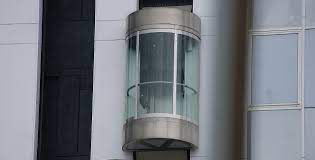 Ejercicios con Números Enteros
Problema 42
Camila tiene en su libreta de ahorros 73 euros. Cada mes su padre le ingresa 21 euros y ella saca para sus gastos 11 euros. ¿Cuántos euros tendrá́ en su libreta al cabo de seis meses?
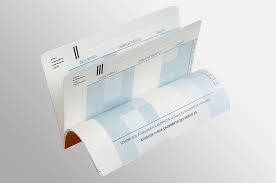 Ejercicios con Números Enteros
Problema 43
En un museo, la visita es guiada y entran 25 personas cada 25 minutos. La visita dura 90 minutos. El primer grupo entra a las 9:00. a) ¿Cuántos visitantes hay dentro del museo a las 10:00? 
b) ¿Cuántos hay a las 11:15?
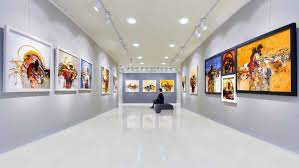 Examen - Enteros
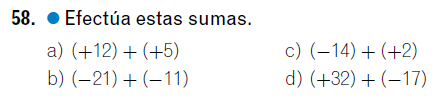 1
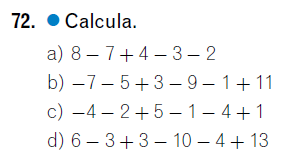 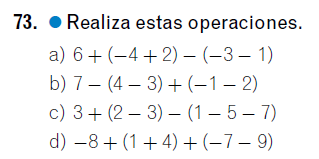 2
3
Examen Operaciones con Enteros
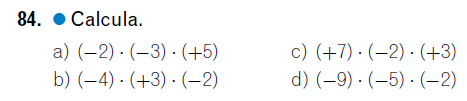 4
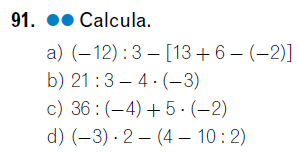 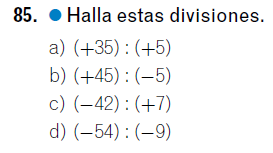 5
6
Soluciones Examen
1
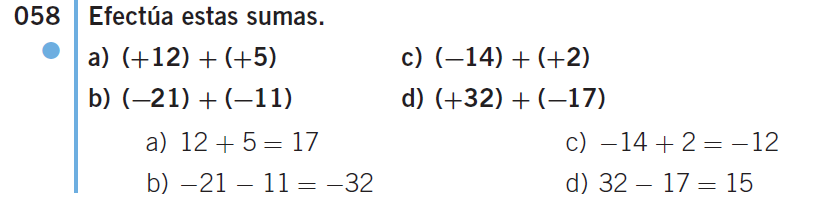 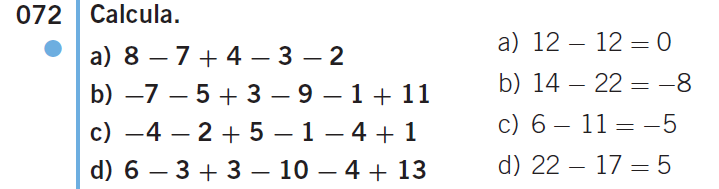 2
Soluciones Examen
3
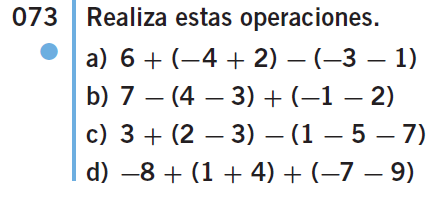 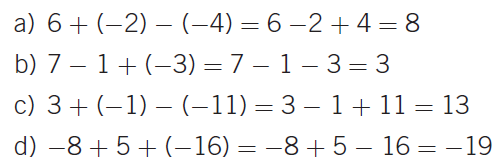 4
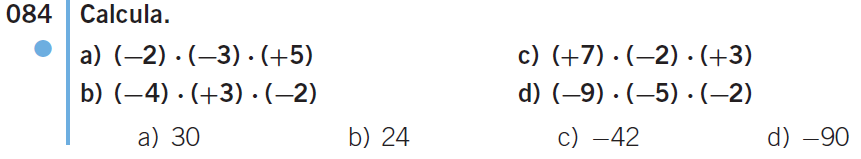 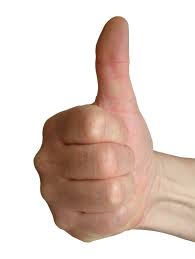 Soluciones Examen
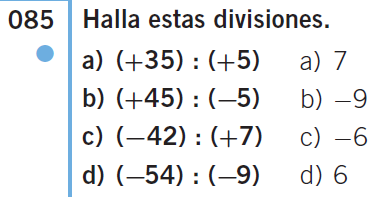 5
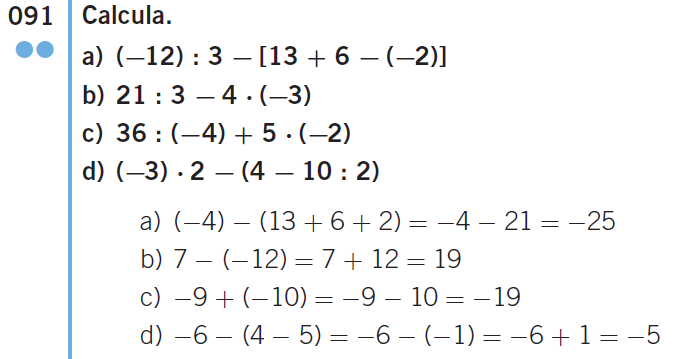 6
Sistema de numeración decimal
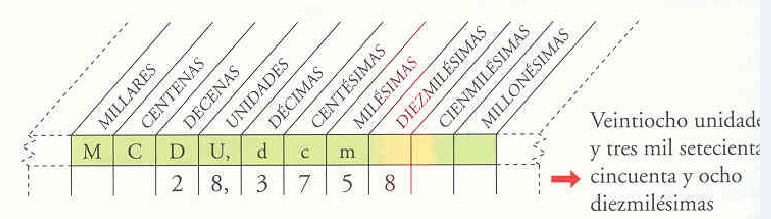 Sistema de numeración decimal
44
Responde a las siguientes cuestiones:
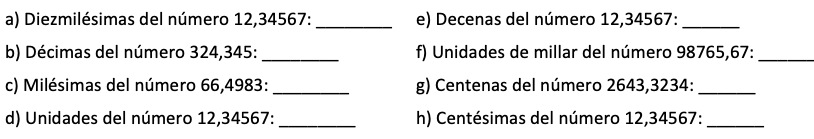 Representación de decimales en la recta
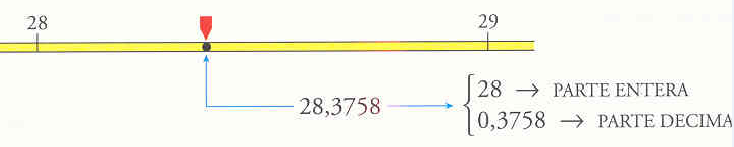 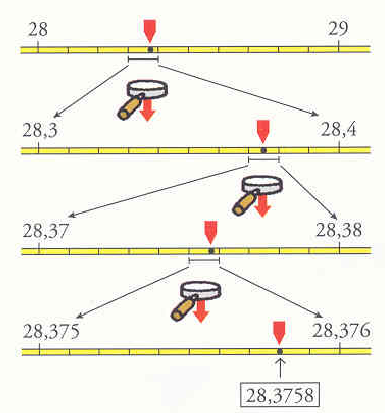 Sistema de numeración decimal
45
Representa en la recta los siguientes decimales:
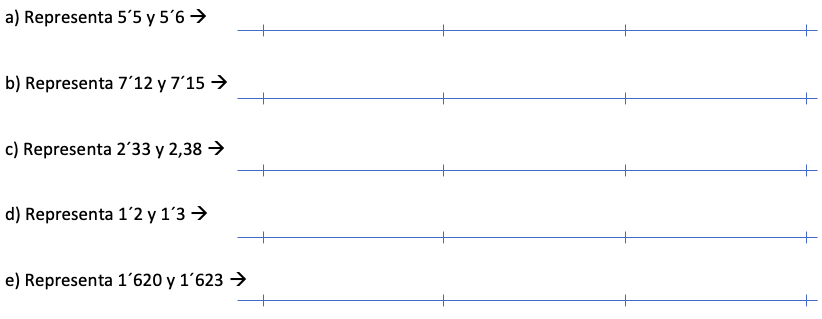 Sistema de numeración decimal
46
Indica qué números están representados en la recta
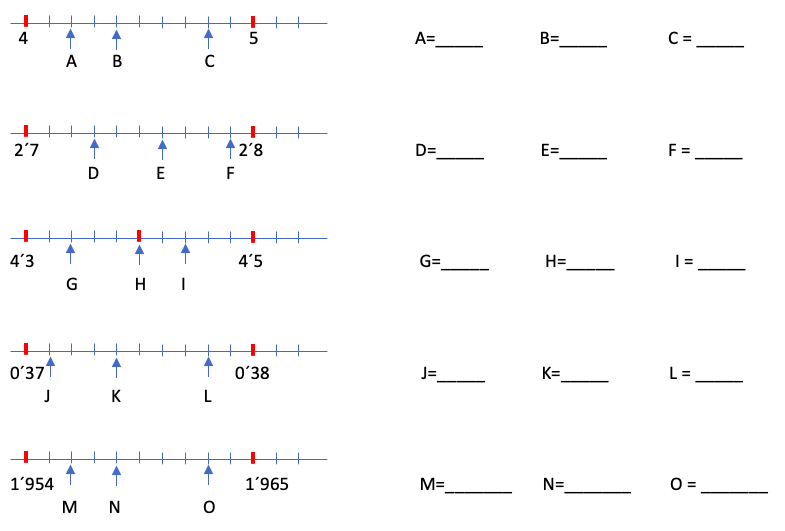 Orden de números decimales
47. Ordena, de menor a mayor: 7´16 , 7´106, 7´166 y 7´1.
48. Encuentra tres números decimales que estén entre 2,5 y 2,6.
49. Encuentra tres números decimales que estén entre 1,11 y 1,12.
50. Encuentra tres números decimales que estén entre 0,477 y 0,478.
Tipos de números decimales
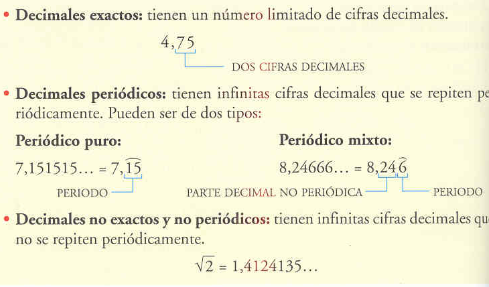 Sistema de numeración decimal
51
Indica el tipo de número decimal:
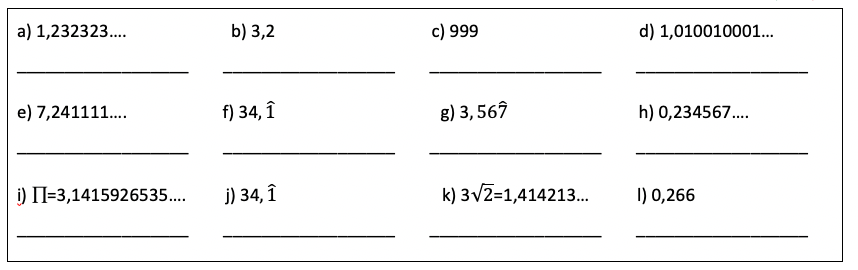 Sistema de numeración decimal
52
Calcula:
Sistema de numeración decimal
53
Opera:
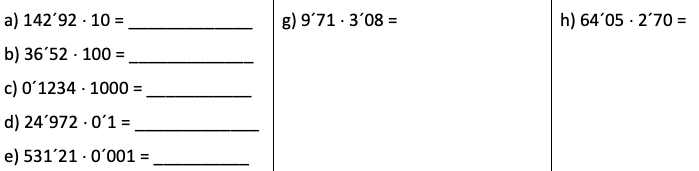 Sistema de numeración decimal
54
Resuelve:
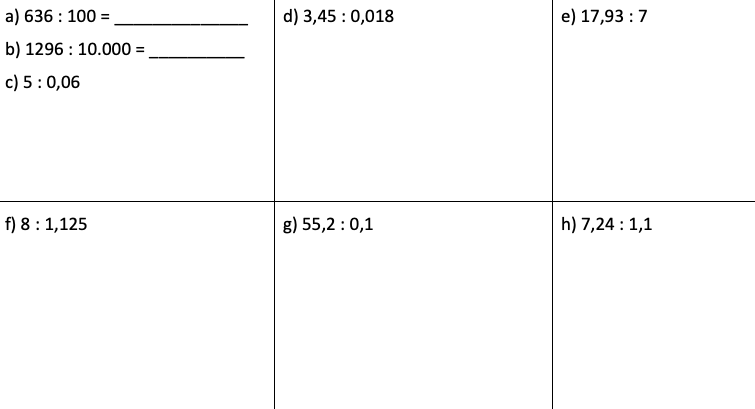 Sistema de numeración decimal
55
Completa la siguiente factura:
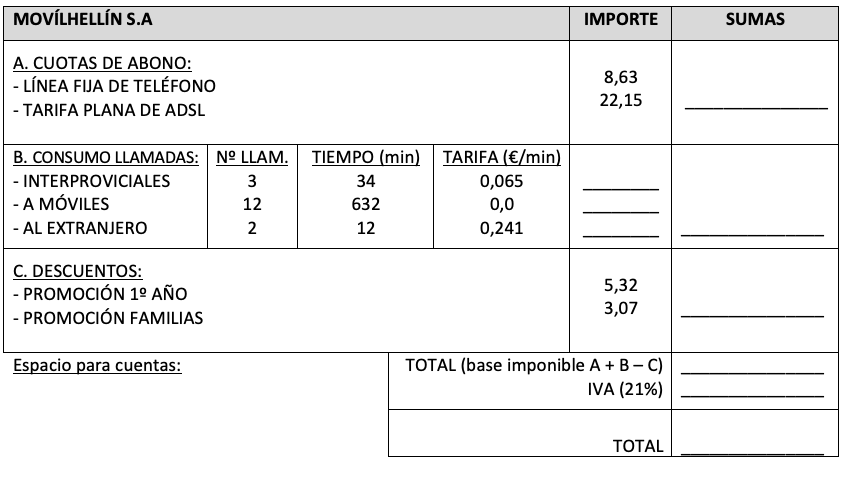 Truncamiento. Redondeo. Errores. Cota del error.
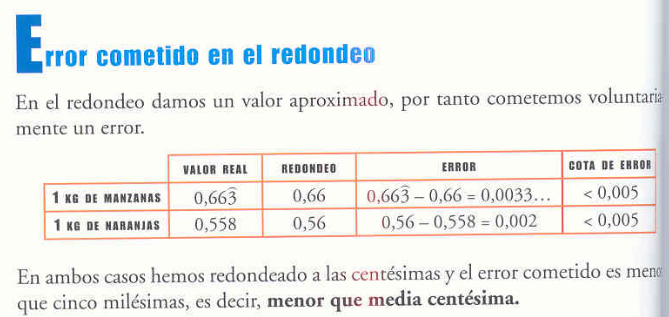 Sistema de numeración decimal
56
Responde a las siguientes cuestiones:
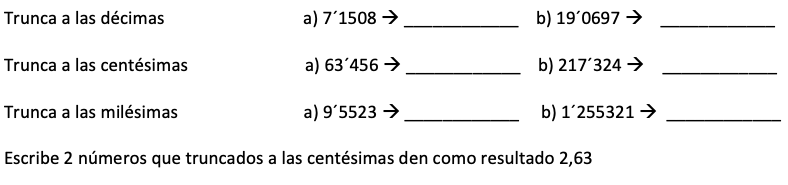 Sistema de numeración decimal
57
Responde a las siguientes cuestiones:
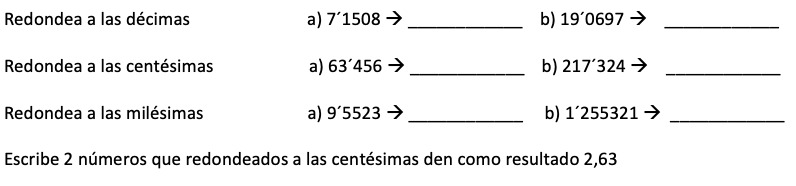 Sistema de numeración decimal
58
Completa la tabla:
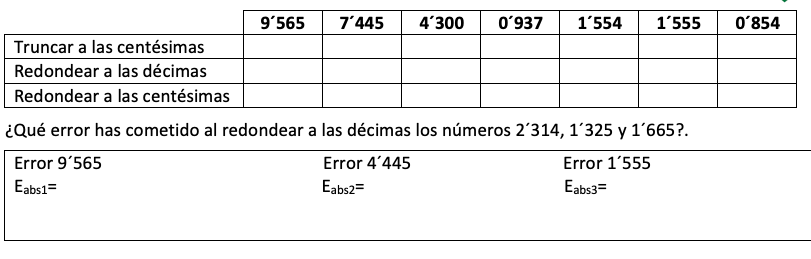 Sistema de numeración decimal
59
60
Paso de fracción a decimal y a la inversa
- Pasa a decimal 3/5
- Decimal exacto a fracción
- Decimal periódico a fracción
Paso de fracción a decimal y a la inversa
61
Pasa a decimal e indica el tipo
Paso de fracción a decimal y a la inversa
62
Escribe en forma de fracción:
Problemas
63
La capacidad del depósito del autobús escolar es de 180,5 litros. Si llenar el depósito ha costado 249,09 euros, ¿cuánto cuesta el litro de gasóleo?. (Sol: 1,38€)
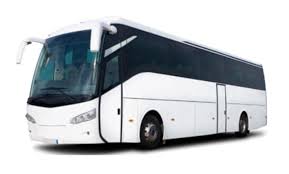 Problemas
64
Mariano ha comprado 60 jamones a 56,24 € cada uno. En el almacén se han estropeado dos jamones por la humedad. ¿Por cuánto deberá́ vender cada uno de los restantes para ganar 1400 €?.(Sol:82,32 €).
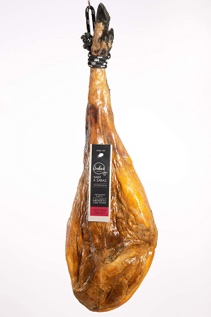 Problemas
65
Un mayorista compra 2.500 kg de lentejas a granel por 5.200 €. Después los envasa en bolsas de medio kilo y las vende a 1,38 € la bolsa. ¿Qué ganancia obtiene?. (Sol: 1700€)
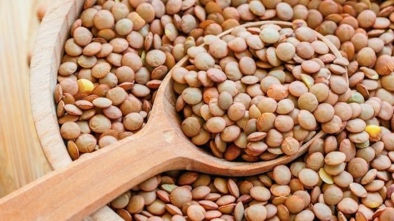 Problemas
66
Sergio ha pagado 19,56 € por un trozo de queso de 150 gramos, ¿cuánto pagará Rosa por un trozo del mismo queso de 250 gramos? (Sol: 32,60€)
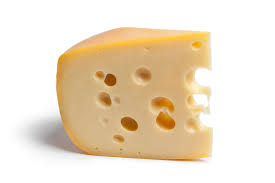 Problemas
67
Arancha dispone de 200 euros para gastarse en las rebajas. La mitad se lo gasta en ropa, 52,73 euros en calzado y otra cierta cantidad en lencería. Si le sobran 5,30 euros. ¿Cuánto dinero se gastó en lencería?
Problemas
68
Para celebrar una fiesta, 8 amigos han comprado 10 latas de refresco a 0,65 € cada una, 7 botellas de zumo a 0,55 € la unidad, 5 bolsas de patatas fritas a 0,95 € cada una, 4 latas de aceitunas a 0,72 € la unidad y tres bolsas de almendras a 2,25 € cada una. ¿Cuánto han gastado en total?, ¿Cuánto ha pagado cada uno? . (Sol: a) 24,73 €; b) 3,09 € ).
Notación científica
+         -
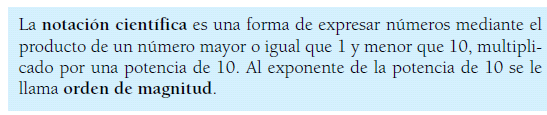 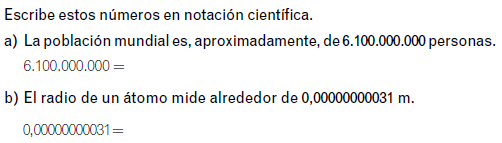 Sistema de numeración decimal
69
Escribe en notación científica: